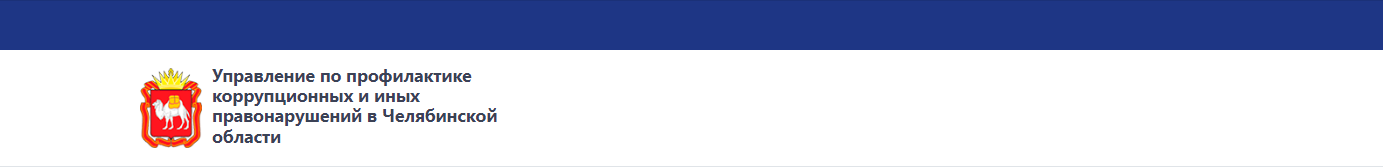 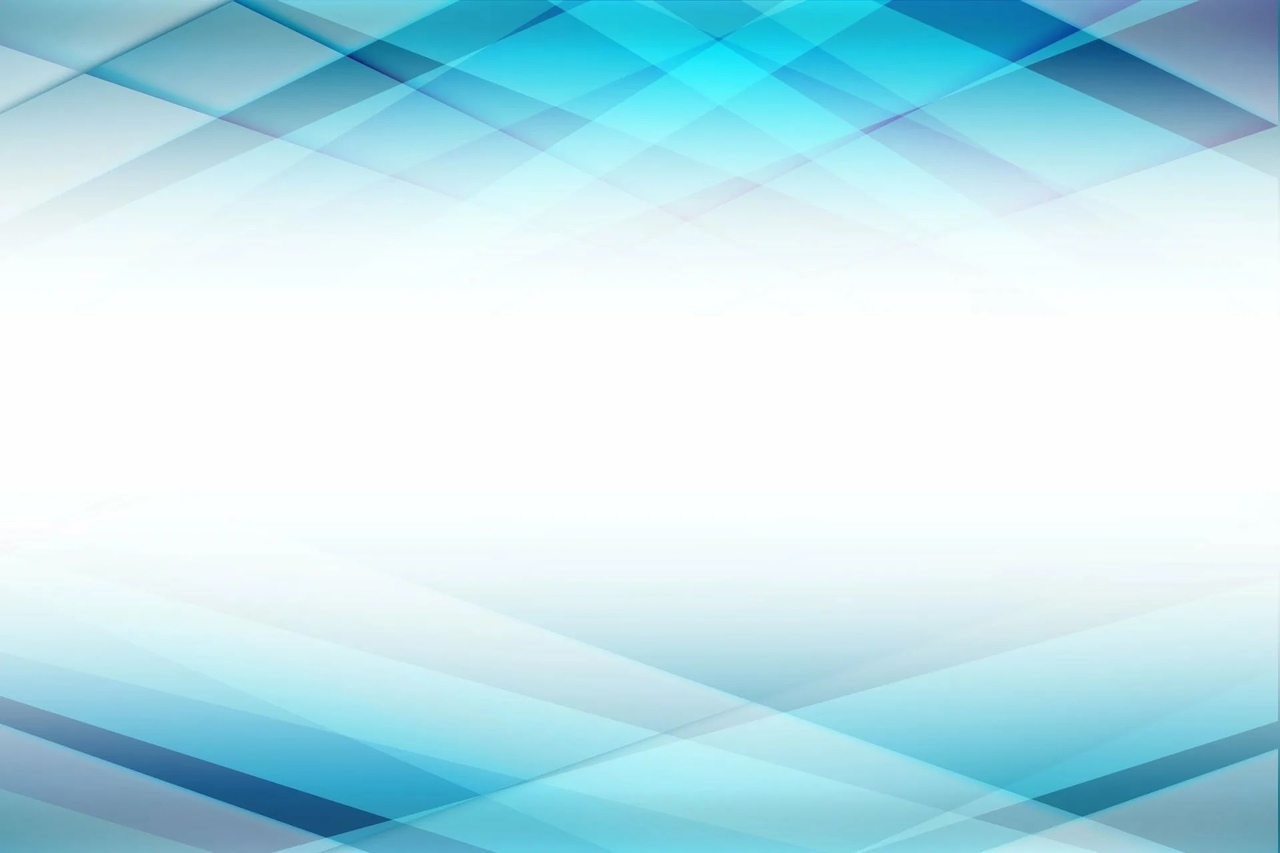 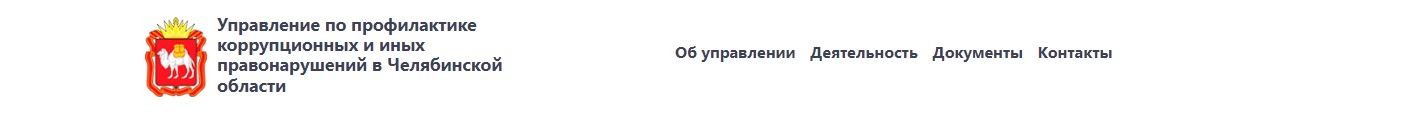 Семинар на тему:                        «Осуществление контроля за расходами                и иные аспекты работы в сфере профилактики коррупционных правонарушений»,                        приуроченный к Международному дню борьбы с коррупцией
Изменения в разделе 4. Сведения о счетах в банках и иных кредитных организациях
Было (версия 2.5.2)
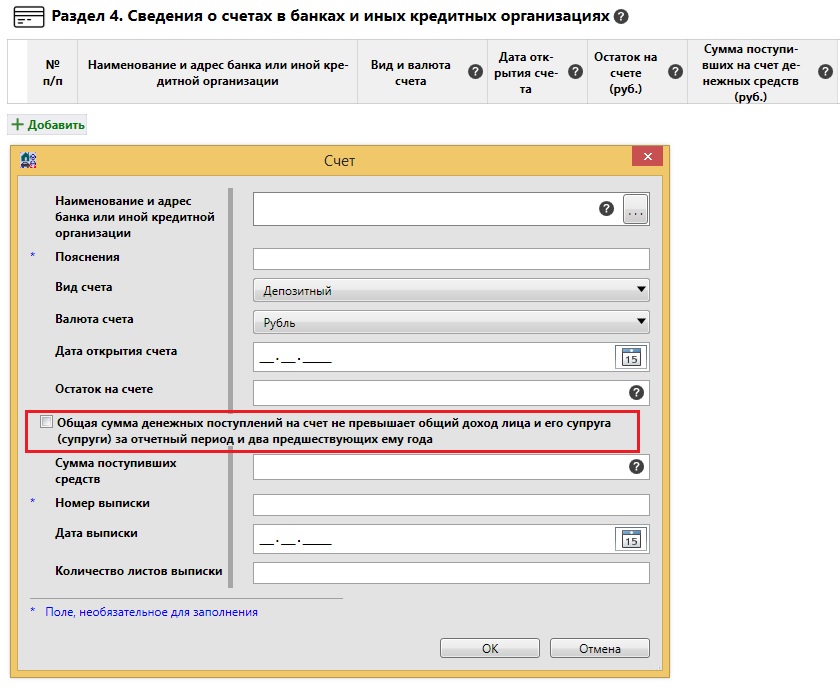 Стало (версия 2.5.3)
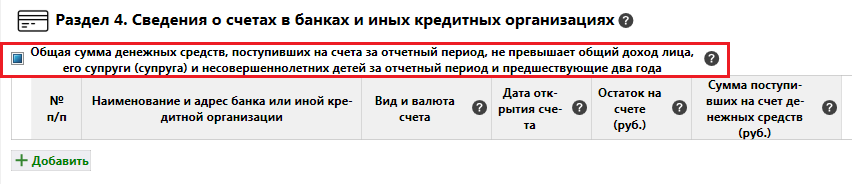 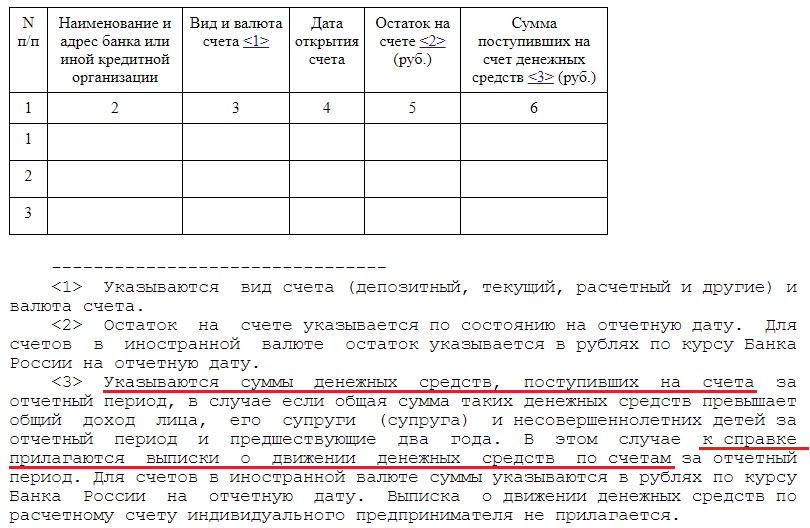 Итоги контроля за расходами в 2023 году
Постановление Правительства Челябинской области от 15.09.2023 № 479-П"Об установлении величины прожиточного минимума на душу населения и по основным социально-демографическим группам населения в Челябинской области на 2024 год"
Постановление Правительства РФ от 5 марта 2018 г. № 228                         "О реестре лиц, уволенных в связи с утратой доверия"
В каждом ОМСУ должно быть определено должностное лицо, ответственное за направление сведений в Управление по профилактике коррупционных и иных правонарушений
Должностное лицо ОМСУ направляет информацию                       в Управление                   в течение 10 рабочих дней                со дня принятия акта об увольнении           (о прекращении полномочий) в связи          с утратой доверия
Информация (п. 12):
ФИО
Дата рождения
ИНН
СНИЛС
Серия и номер паспорта
Наименование ОМСУ / мун.учреждения
Должность
Реквизиты акта / решения суда
Сведения о коррупционном правонарушении
Представление сведений о доходах отдельными категориями лиц, при назначении (избрании) на должность
Часть 1 статьи 12 Федерального закона 273-ФЗ                  от 25 декабря 2008 г. «О противодействии коррупции»
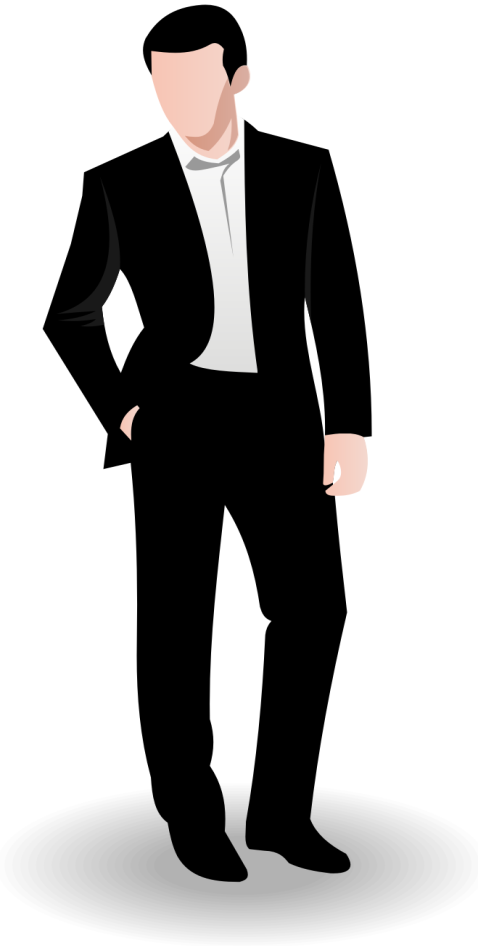 Часть 4 статьи 1 Федерального закона 273-ФЗ                     от 25 декабря 2008 г. «О противодействии коррупции»
Указ Президента РФ от 01.07.2010 г. № 821 «О комиссиях                            по соблюдению требований к служебному поведению федеральных государственных служащих и урегулированию конфликта интересов»
Обращение должно содержать:
подается                   в подразделение кадровой службы по профилактике коррупционных  и иных правонарушений
ФИО, дата рождения, адрес проживания
Кадровая служба готовит мотивированное заключение               о результатах рассмотрения обращения
Замещаемые должности в течение последних 2х лет до дня увольнения                                 с муниципальной службы
Наименование, местонахождение организации, характер ее деятельности
Должностные обязанности, исполняемые во время прохождения муниципальной службы
Функции управления в отношении организации
Вид договора, срок его действия, сумма оплаты за выполнение по договору работ
Рассмотрение обращения
Не позднее 1 рабочего дня, следующего за днем заседания, выписка из решения Комиссии вручается гражданину под роспись либо направляется заказным письмом
ГИС "Посейдон" создана для информационно-аналитического обеспечения деятельности по профилактике коррупционных и иных правонарушений, в т.ч.по проведению анализа и антикоррупционных проверок
Конфликт интересов у руководителей муниципальных учреждений
Функции, связанные с коррупционными рисками
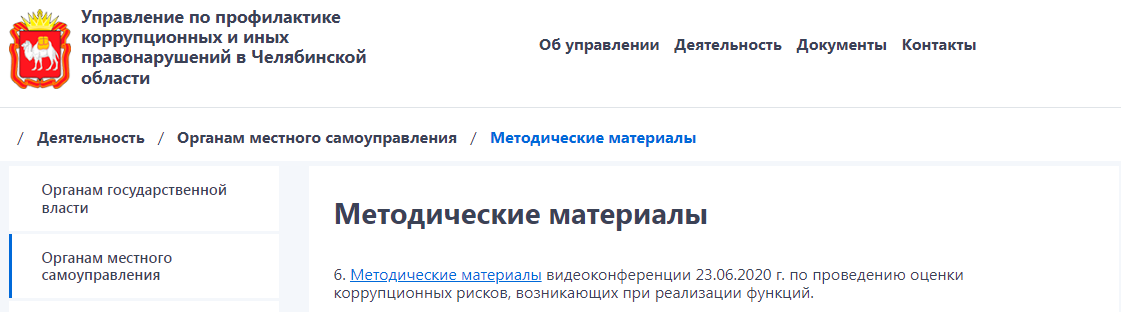 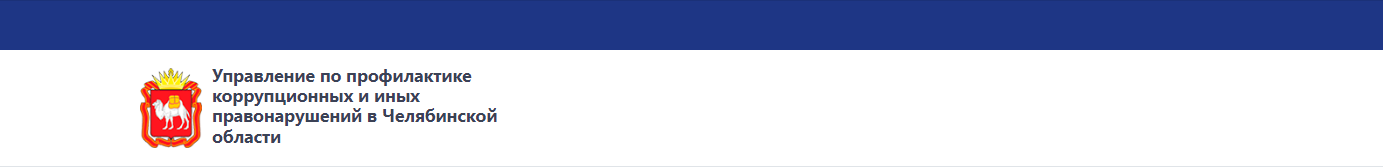 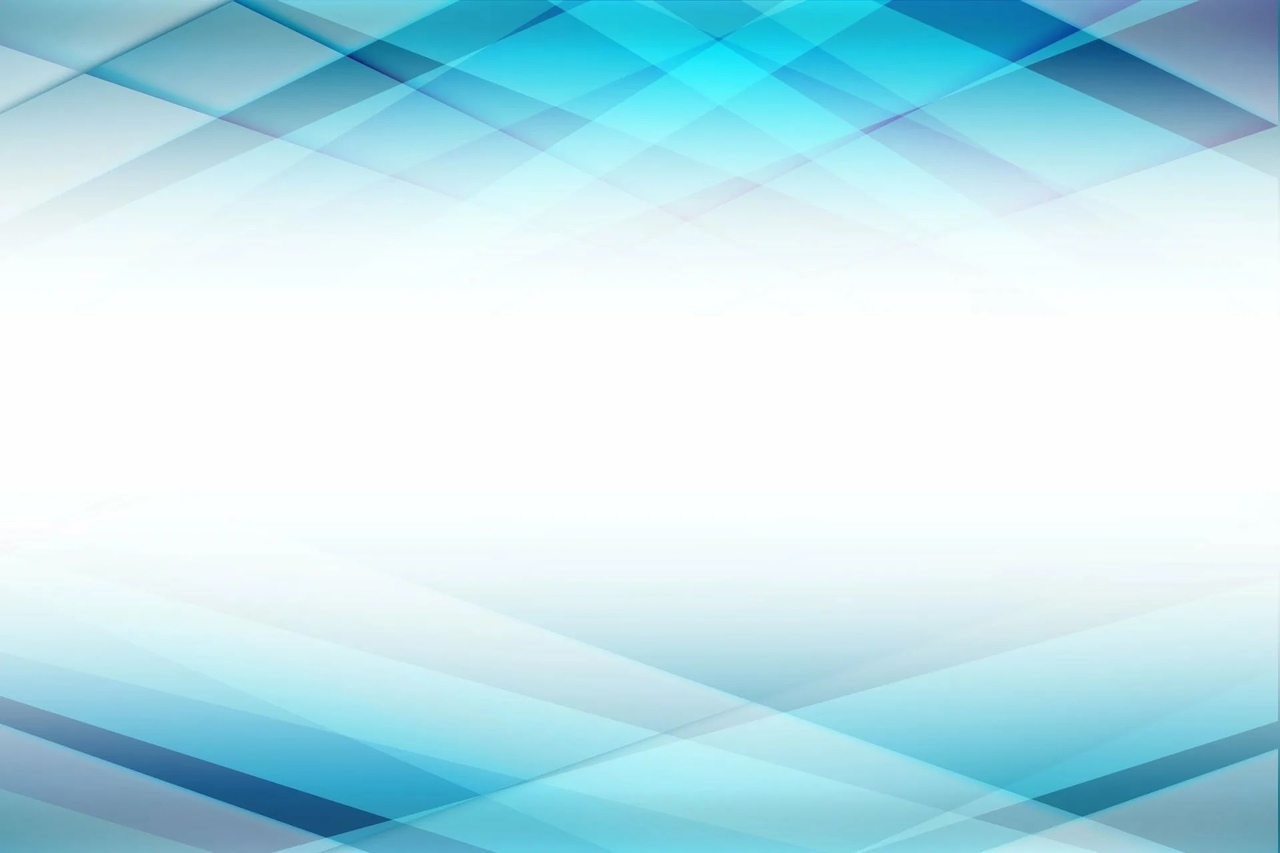 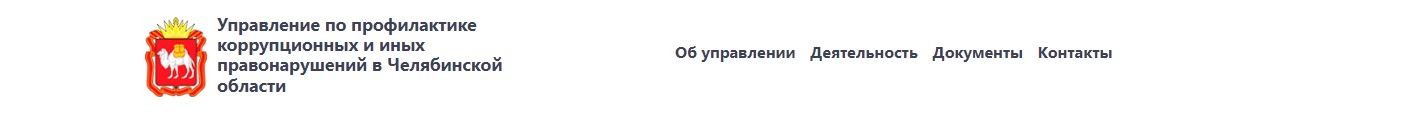 Спасибо за внимание!